ХVII  Республиканский конкурс молодых исследователей «Ступень в науку»
Тема: «ГАЗЕТА В НАШЕЙ ЖИЗНИ» 
  
 
                                                                                                                                           



 Авторы работы:
                       Цаллагов Олег Сосланович,
                                   Маликиева Светлана Витальевна,
                                                                          5 класс
 
Место выполнения работы:
                                   МАОУ БСОШ №7 им.А.С.Пушкина
 
               Научный руководитель:
                       Бедоева Елена Батразовна, 
                                  учитель истории и обществознания
 
 

 
Владикавказ, 2019-2020г.
Цель работы – определить роль газетной информации в современном обществе на примере  первой газеты Северного Кавказа «Терские ведомости».
Задачи:
- узнать историю возникновения первых газет;
- найти информацию о первой российской газете;
- выяснить, как первая газета появилась на Северном Кавказе, каковы ее особенности, кто стоял у ее истоков;
- определить  насколько актуальны сегодня печатные  газеты. 
Гипотеза исследования – газетный жанр остаётся актуальным  в век стремительного развития информационных технологий.
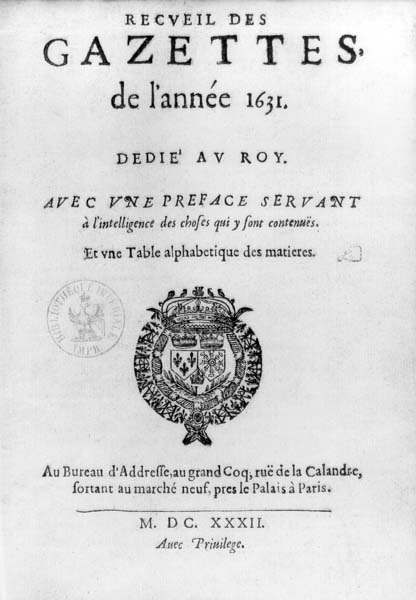 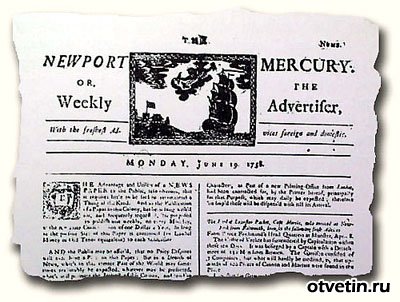 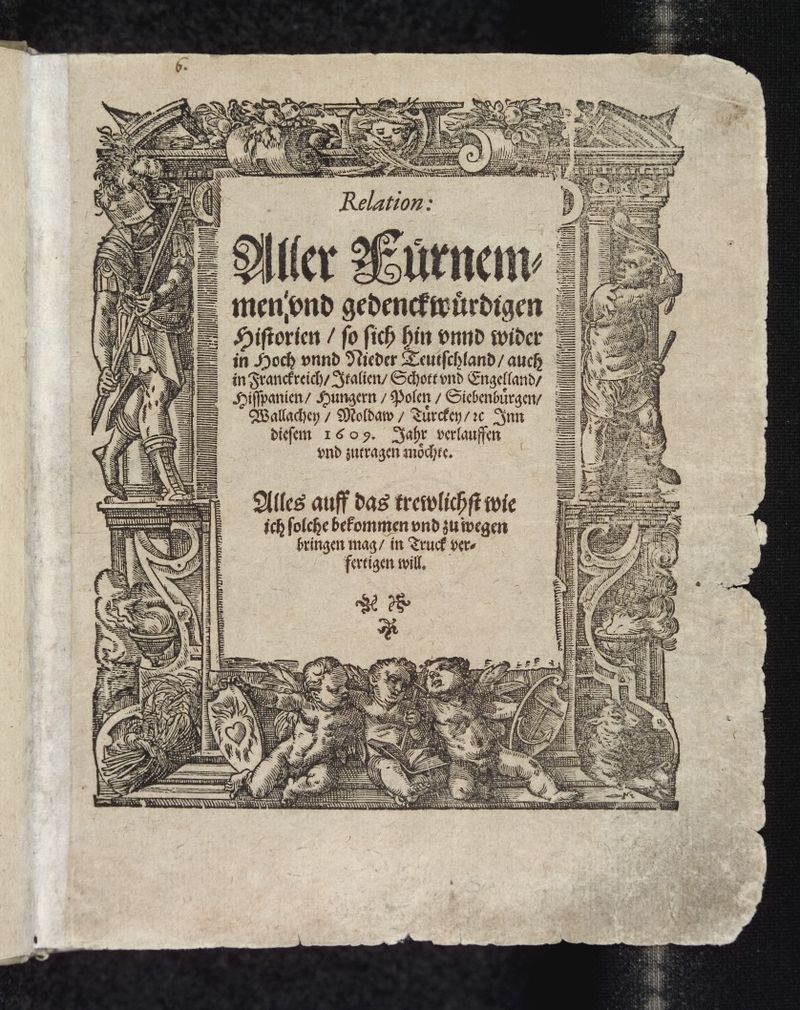 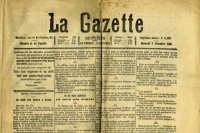 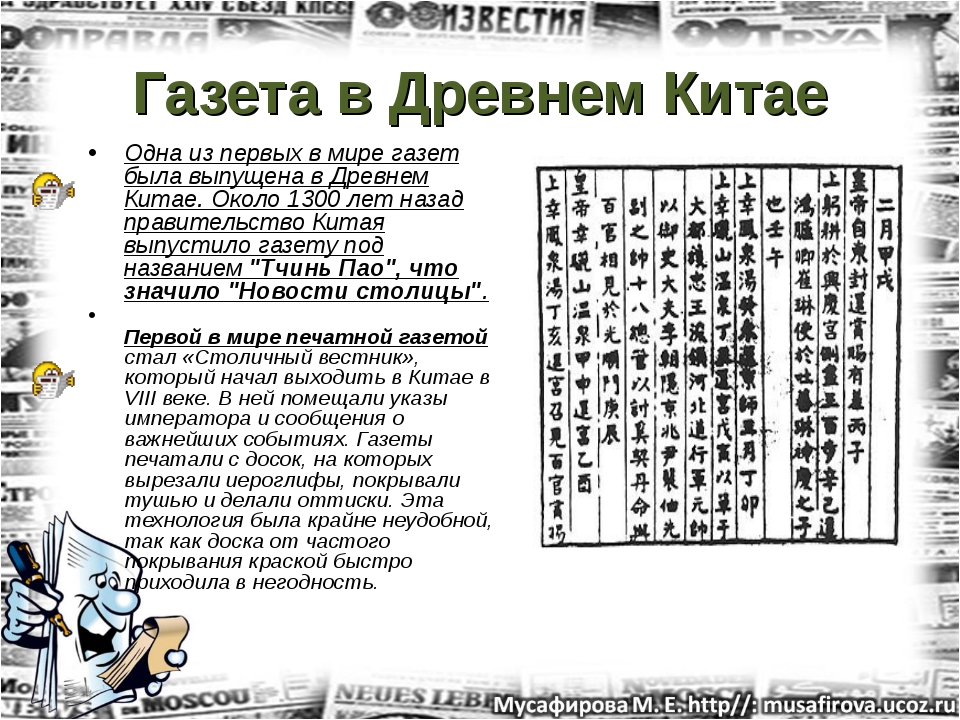 Первая печатная газета в России «Ведомости», 1703г.
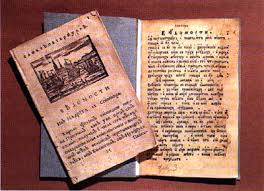 1 января 1868 года вышел первый номер газеты «Терские ведомости».
Начальник Терской области генерал М.Т. Лорис-Меликов
Казбек Умарович Таутиев
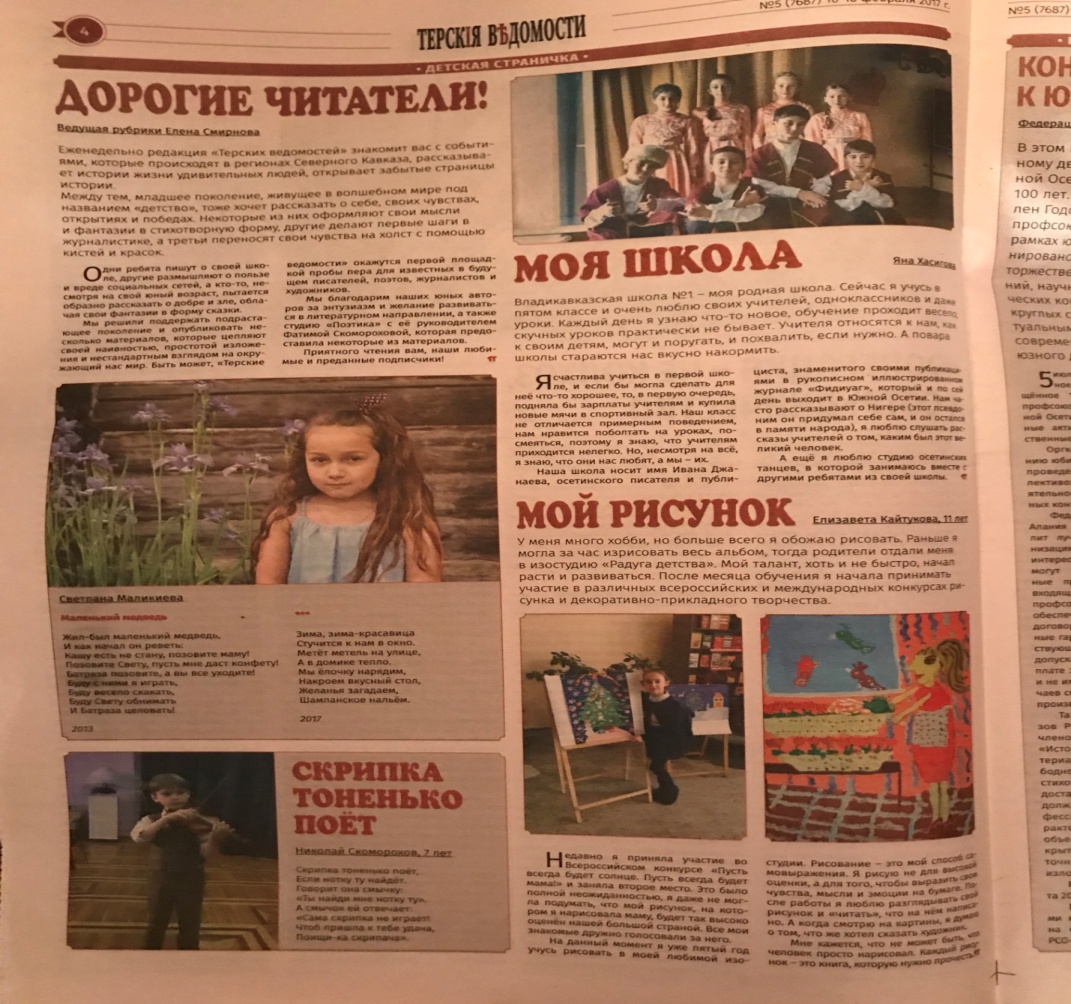 Выводы:
Газета – один из самых древних источников информации человека, прошедший долгий путь становления и развития;
значение газетной информации для российского общества прослеживается на примере первой печатной газеты «Ведомости»;
первая газета на Северном Кавказе «Терские ведомости» сыграла важную роль в деле просвещения народов региона, сближая и сплачивая их;
газета «Терские ведомости» содержит информацию для самой разной аудитории, включая детей и подростков, которые имеют возможность публиковать своё творчество на её страницах;
своему рождению и возрождению газета «Терские ведомости» обязана  неравнодушным людям, истинным патриотам, таким как Михаил Тариэлович  Лорис Меликов и Казбек Умарович Таутиев;
несмотря на современные электронные источники информации, роль печати остаётся важной и значимой для нашего общества.